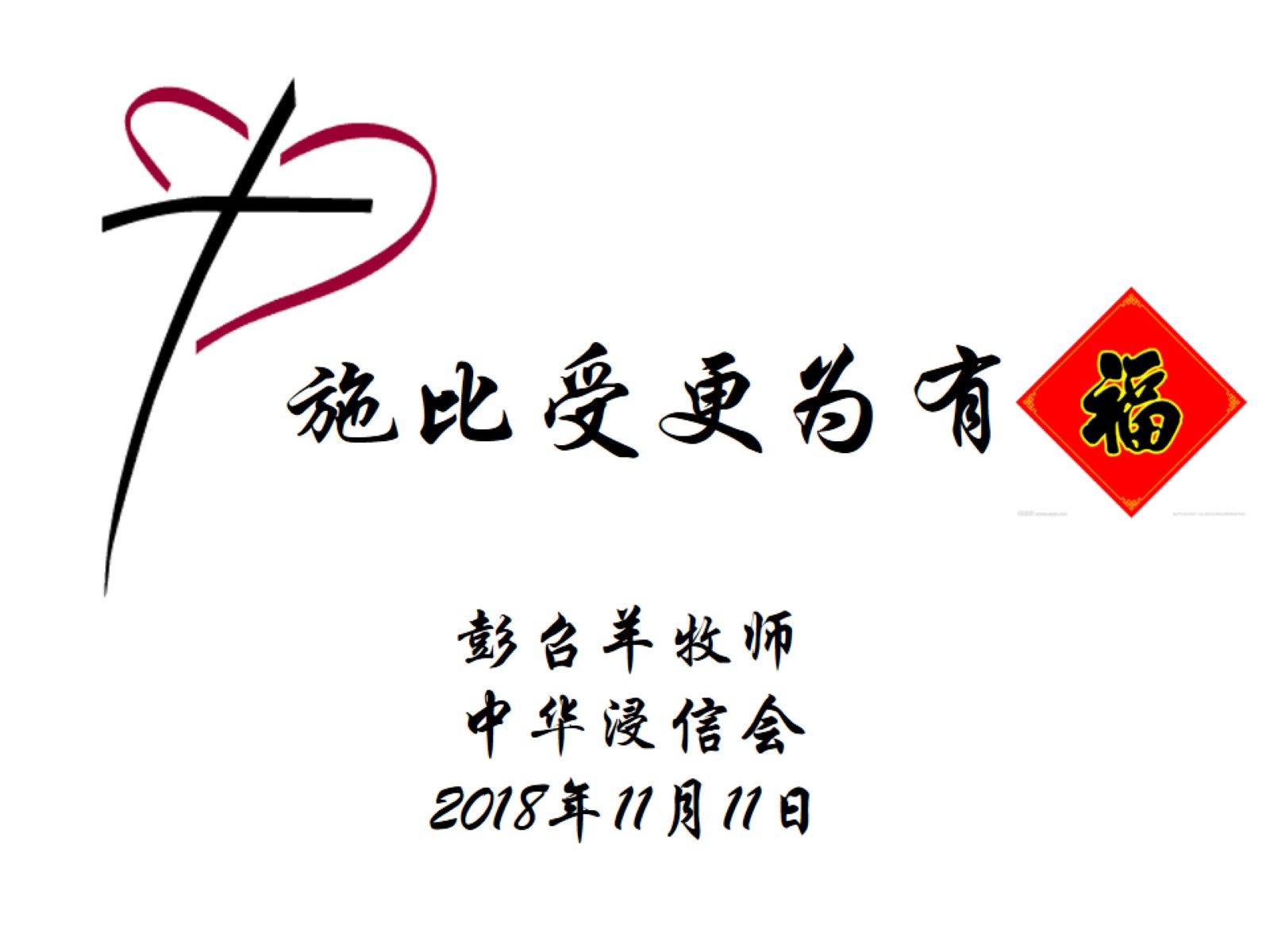 施比受更为有
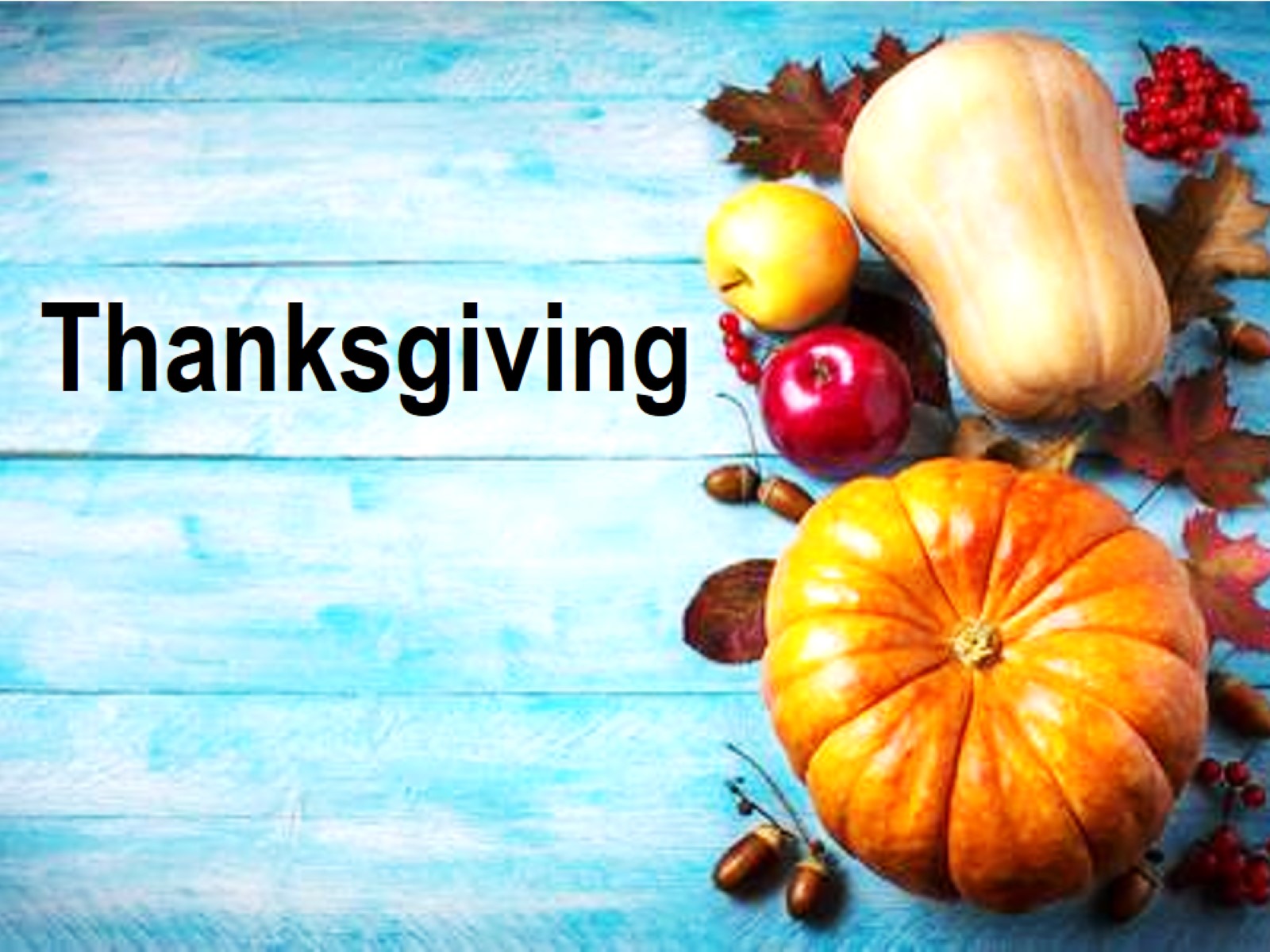 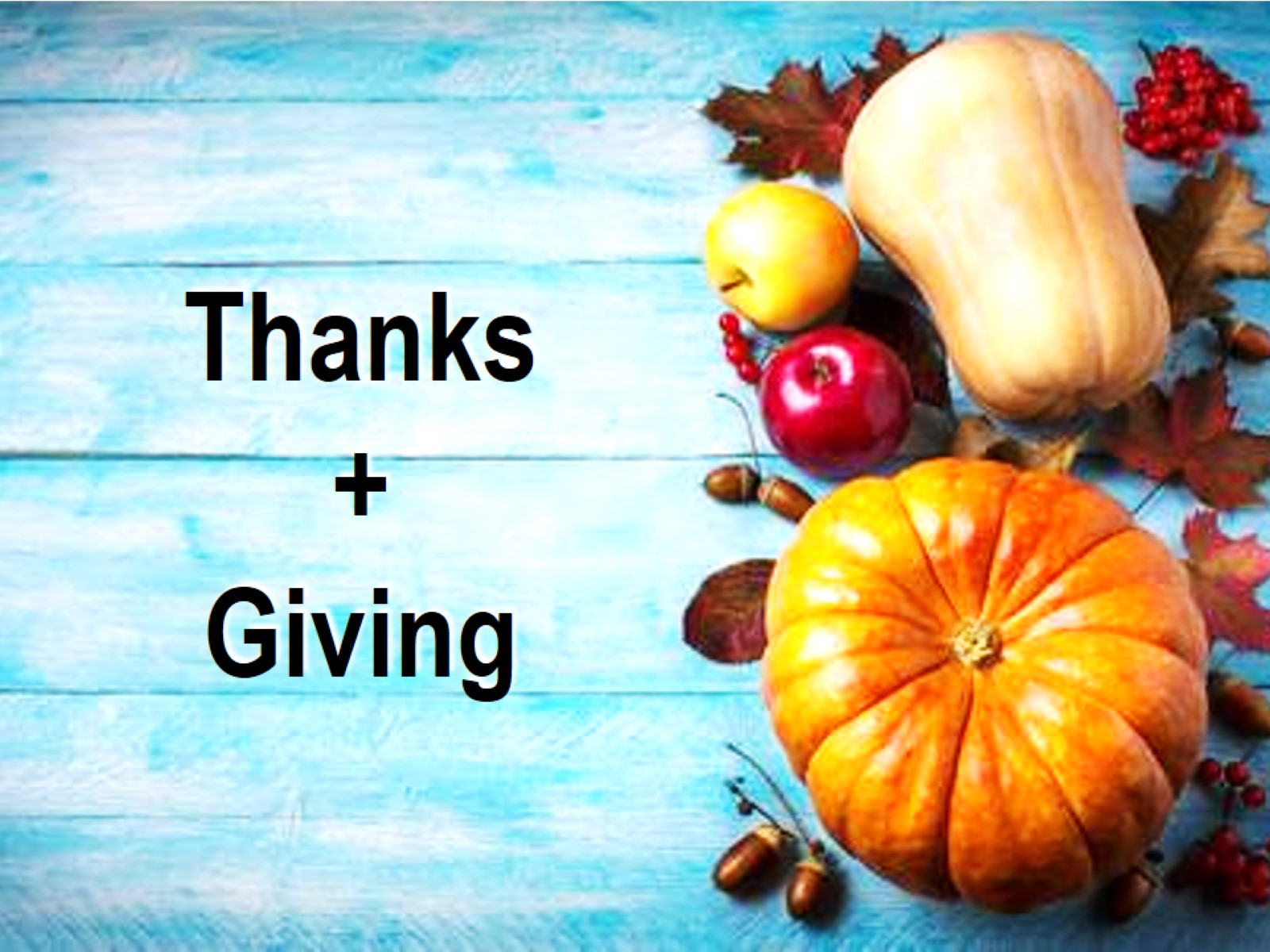 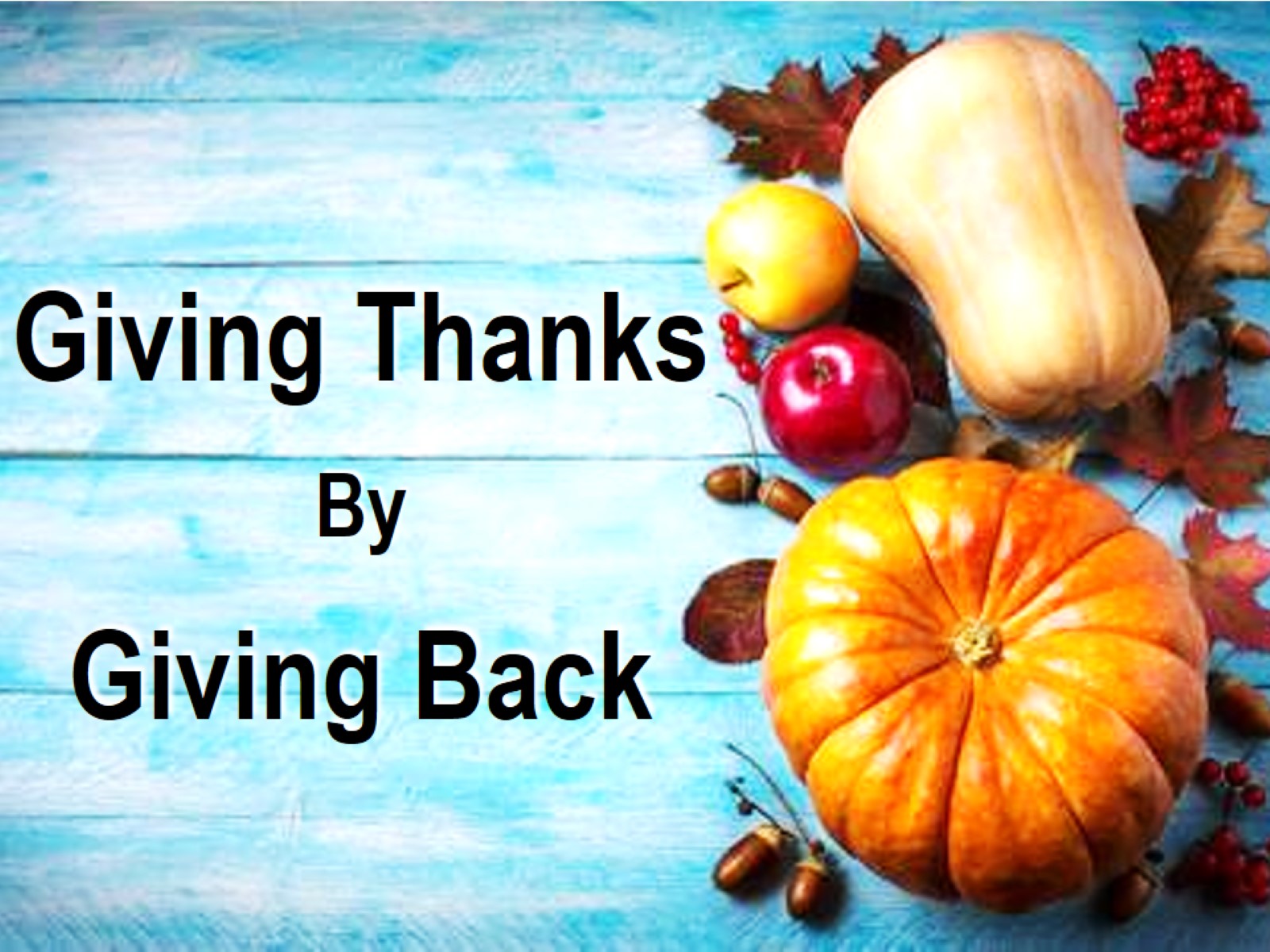 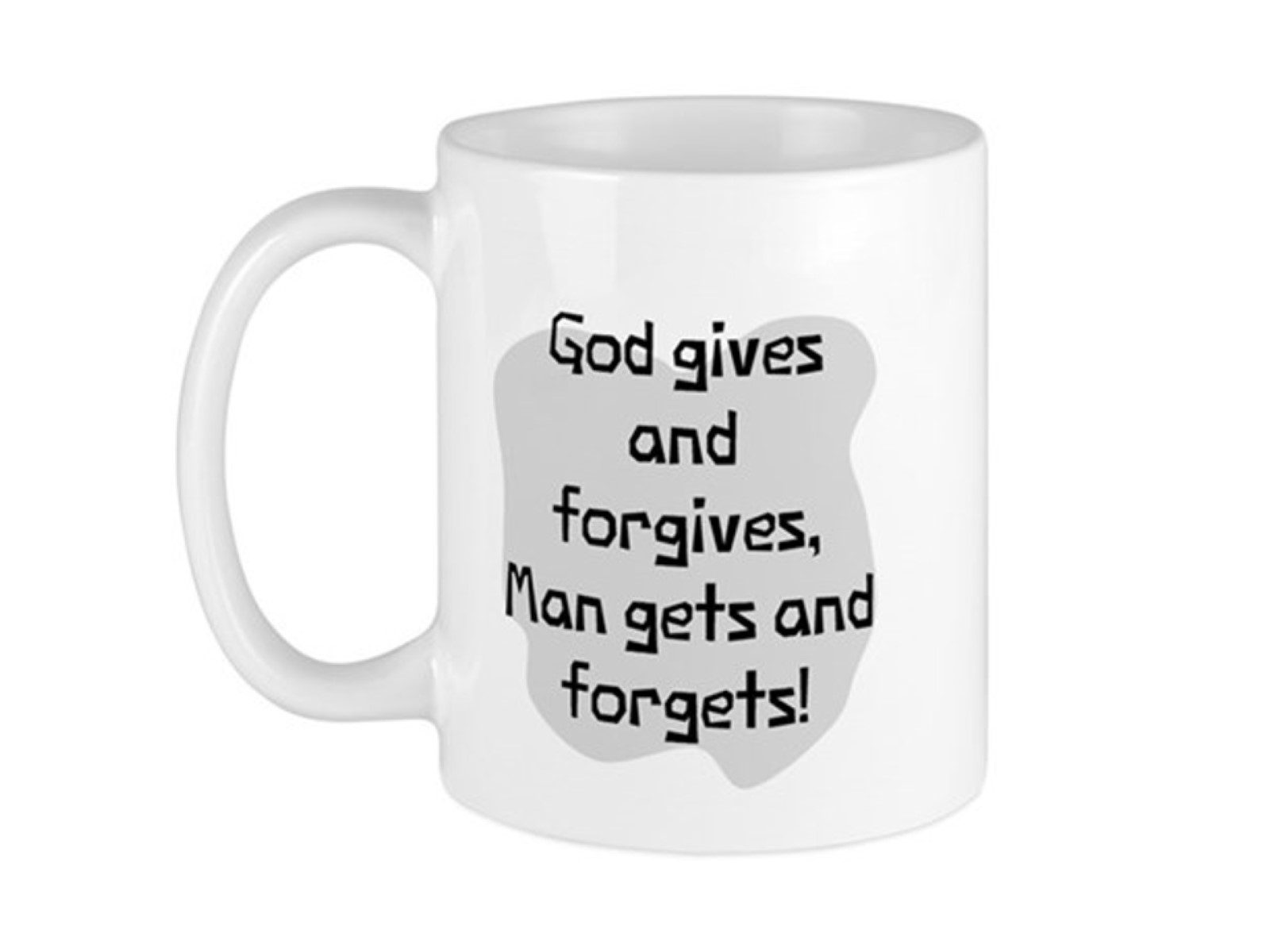 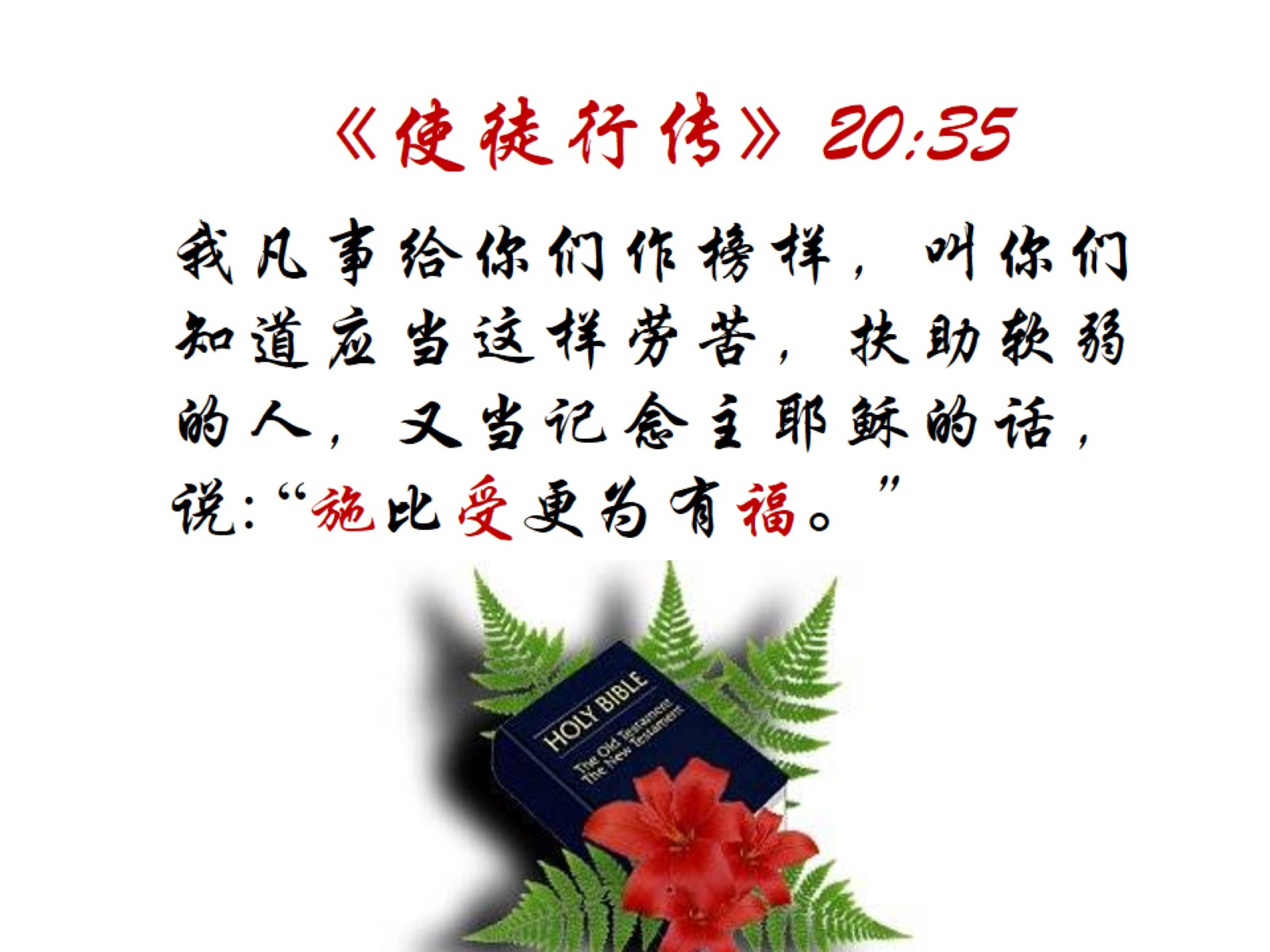 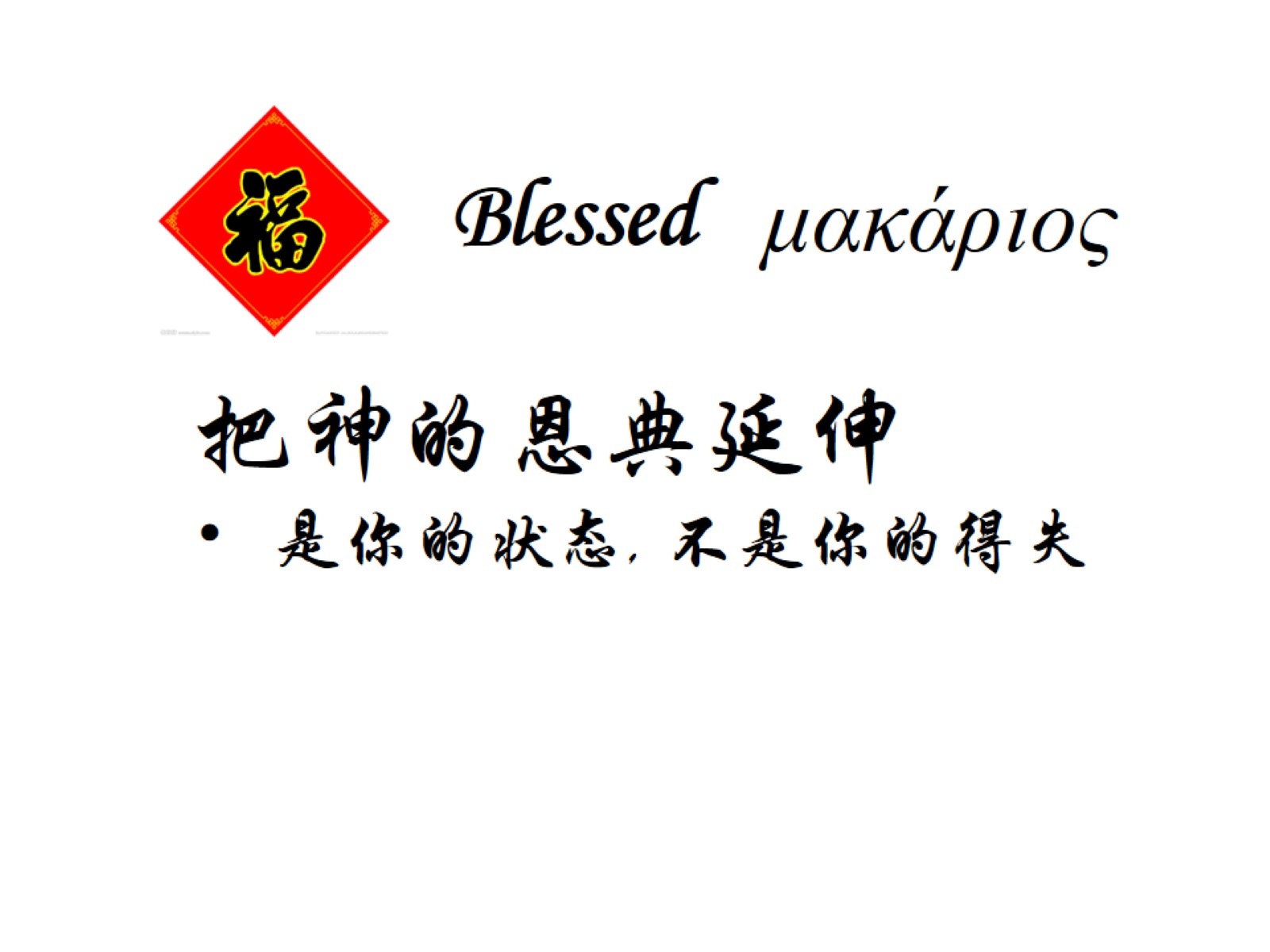 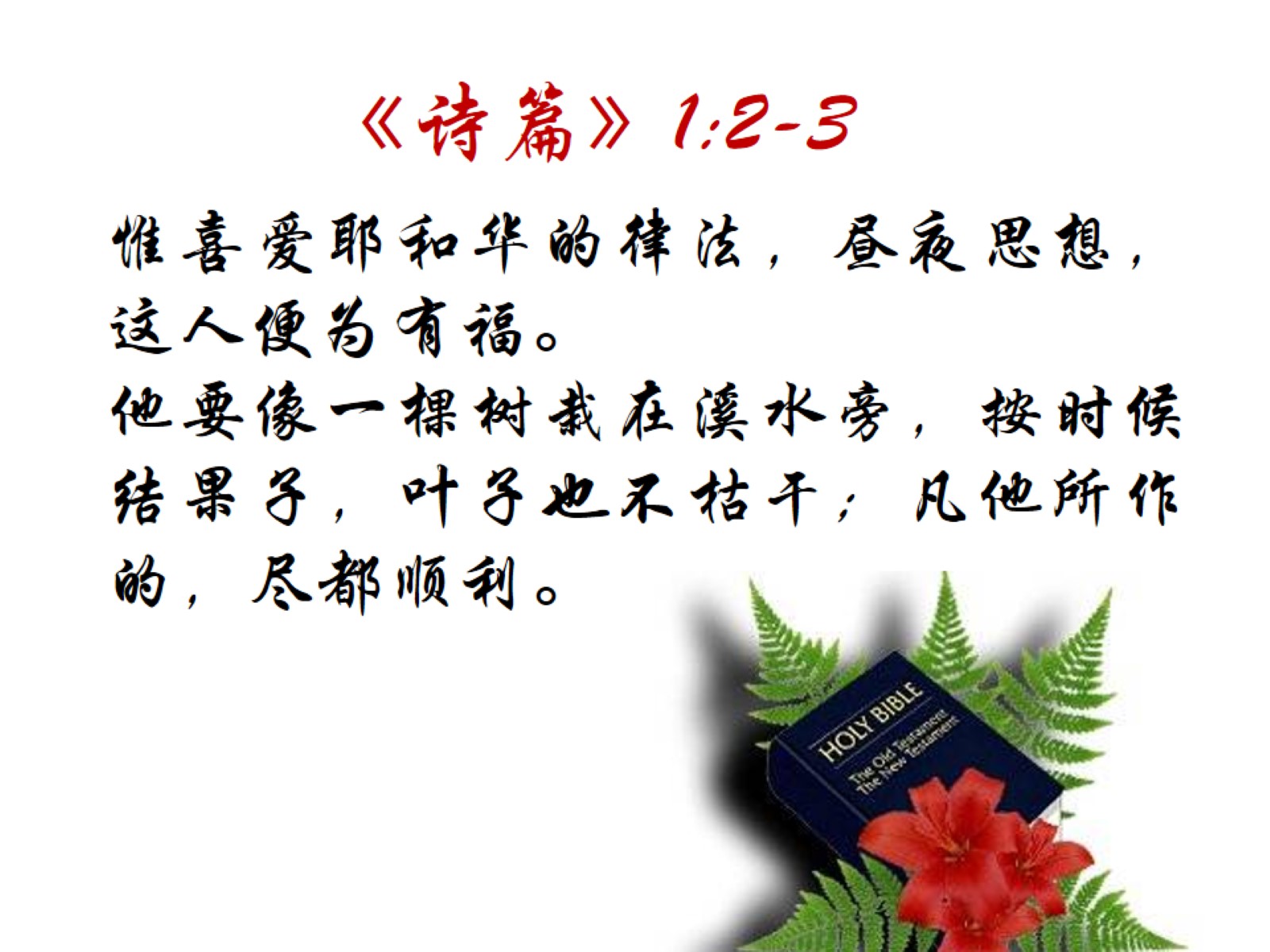 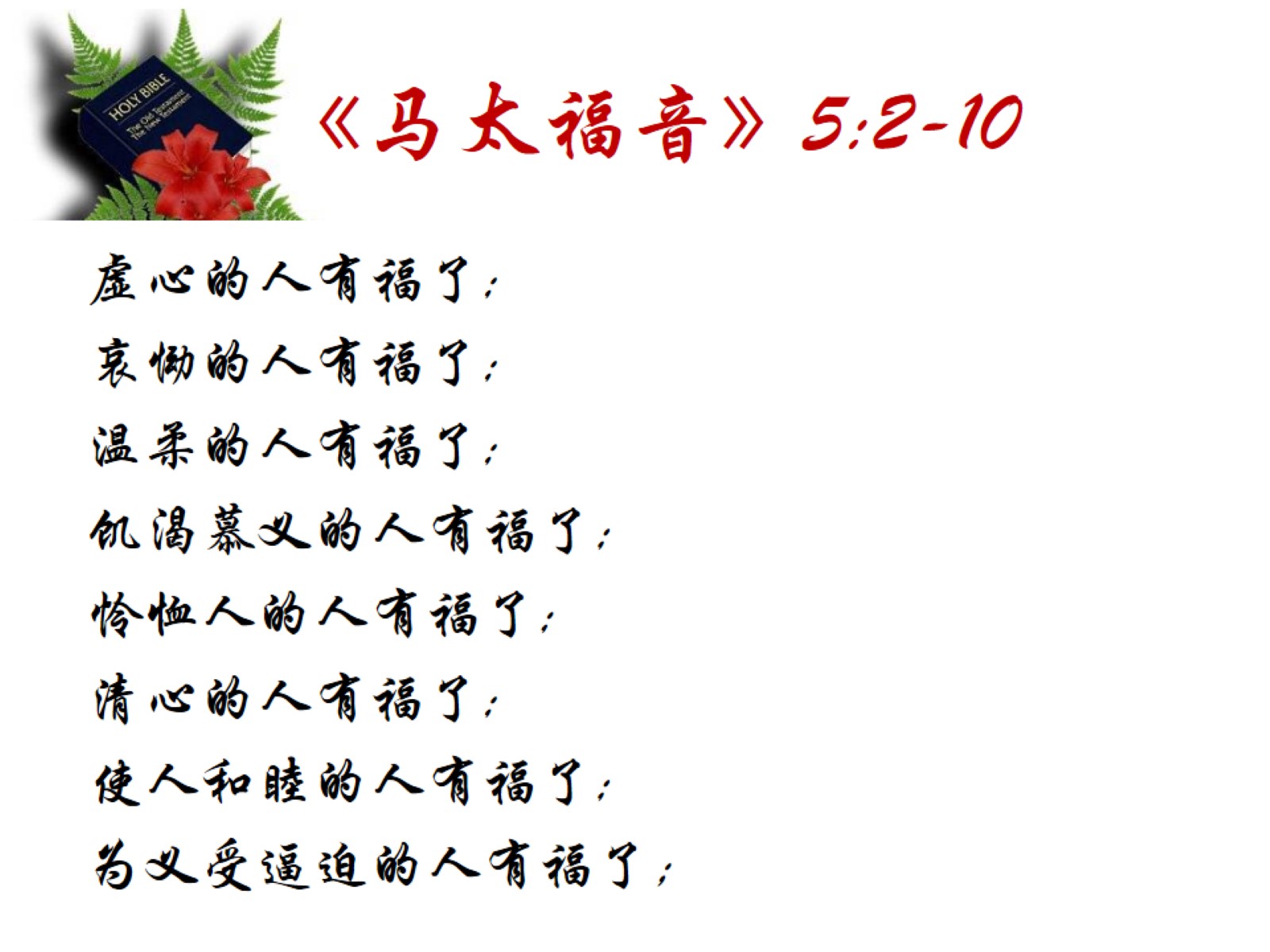 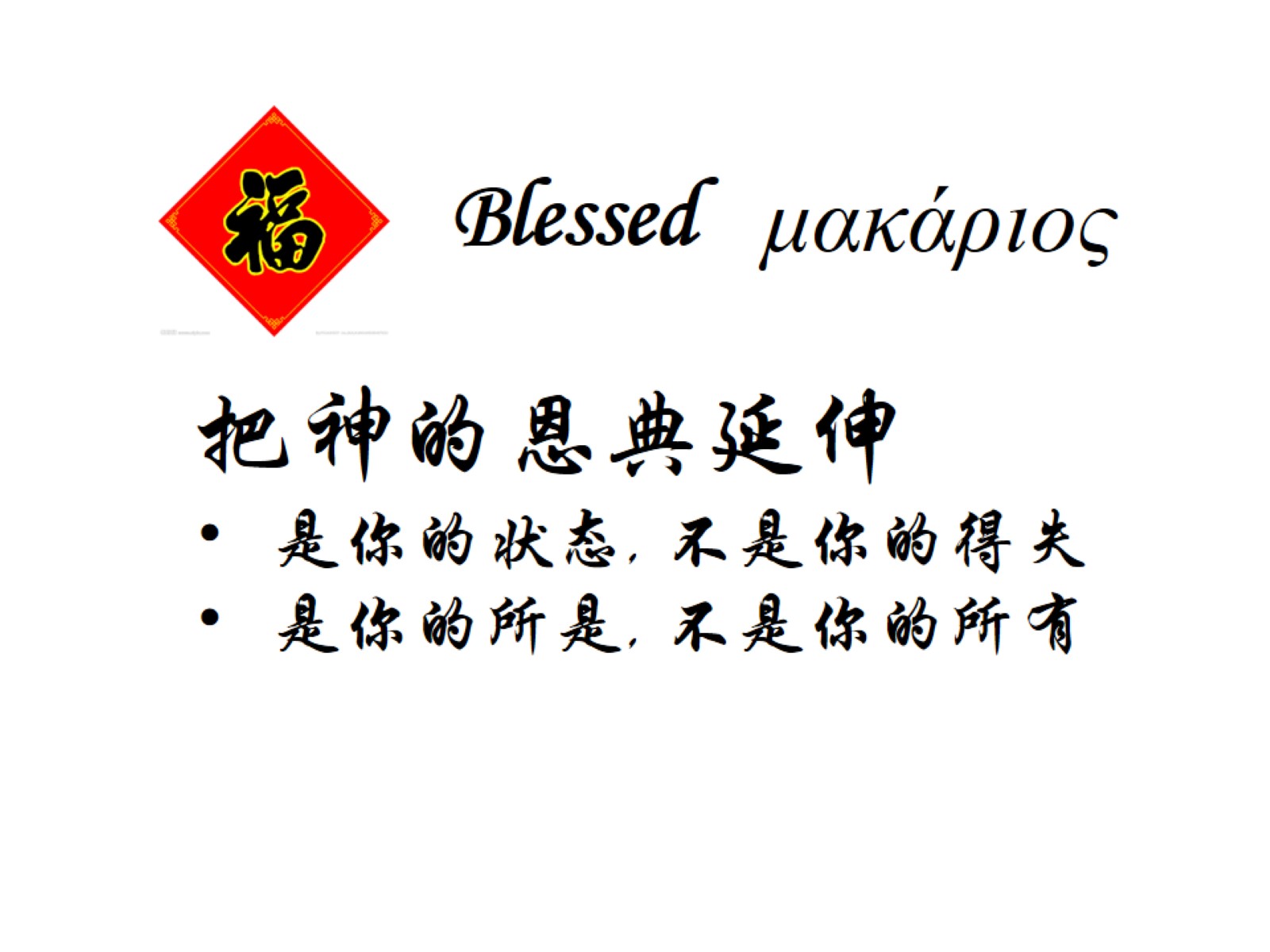 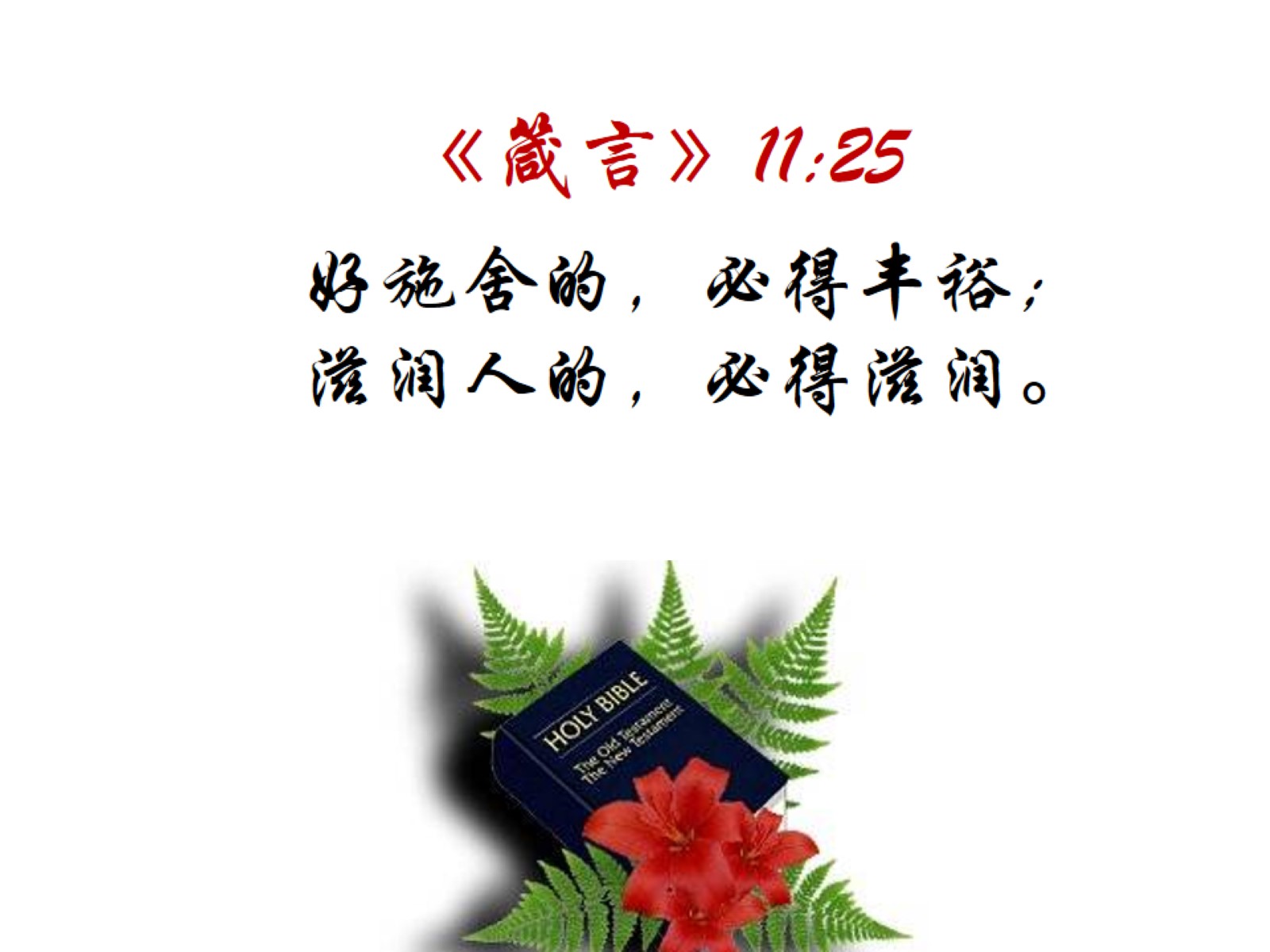 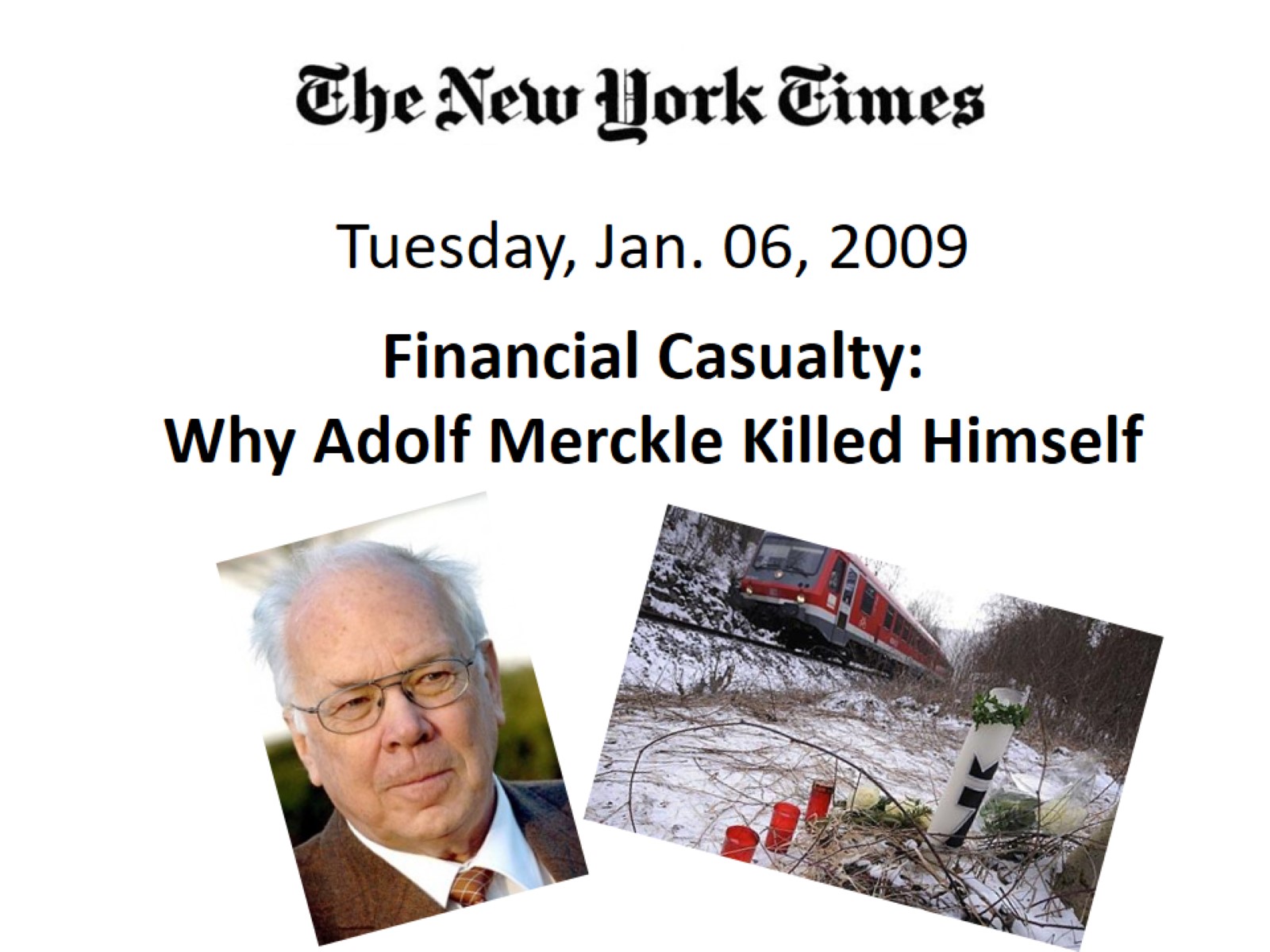 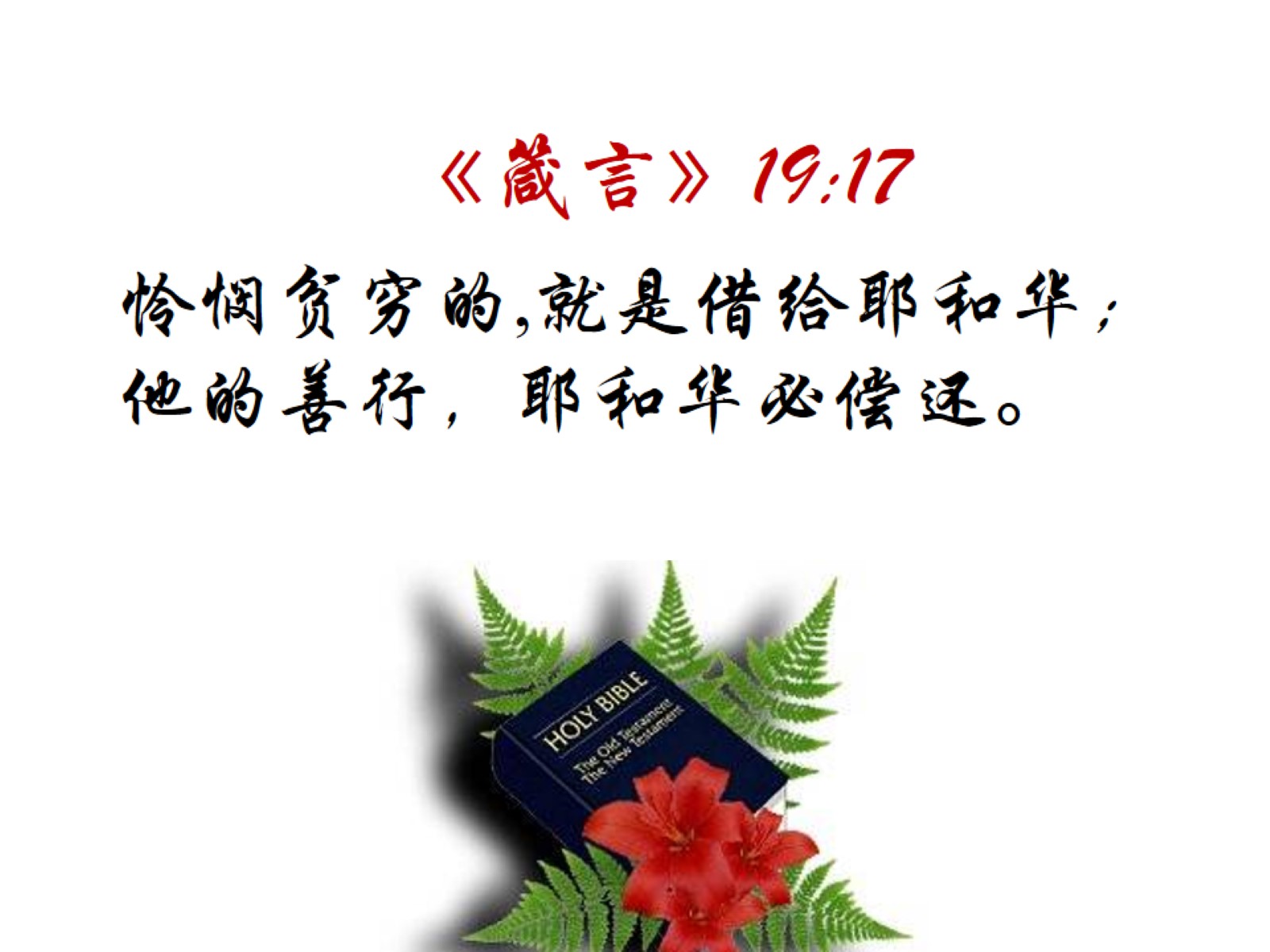 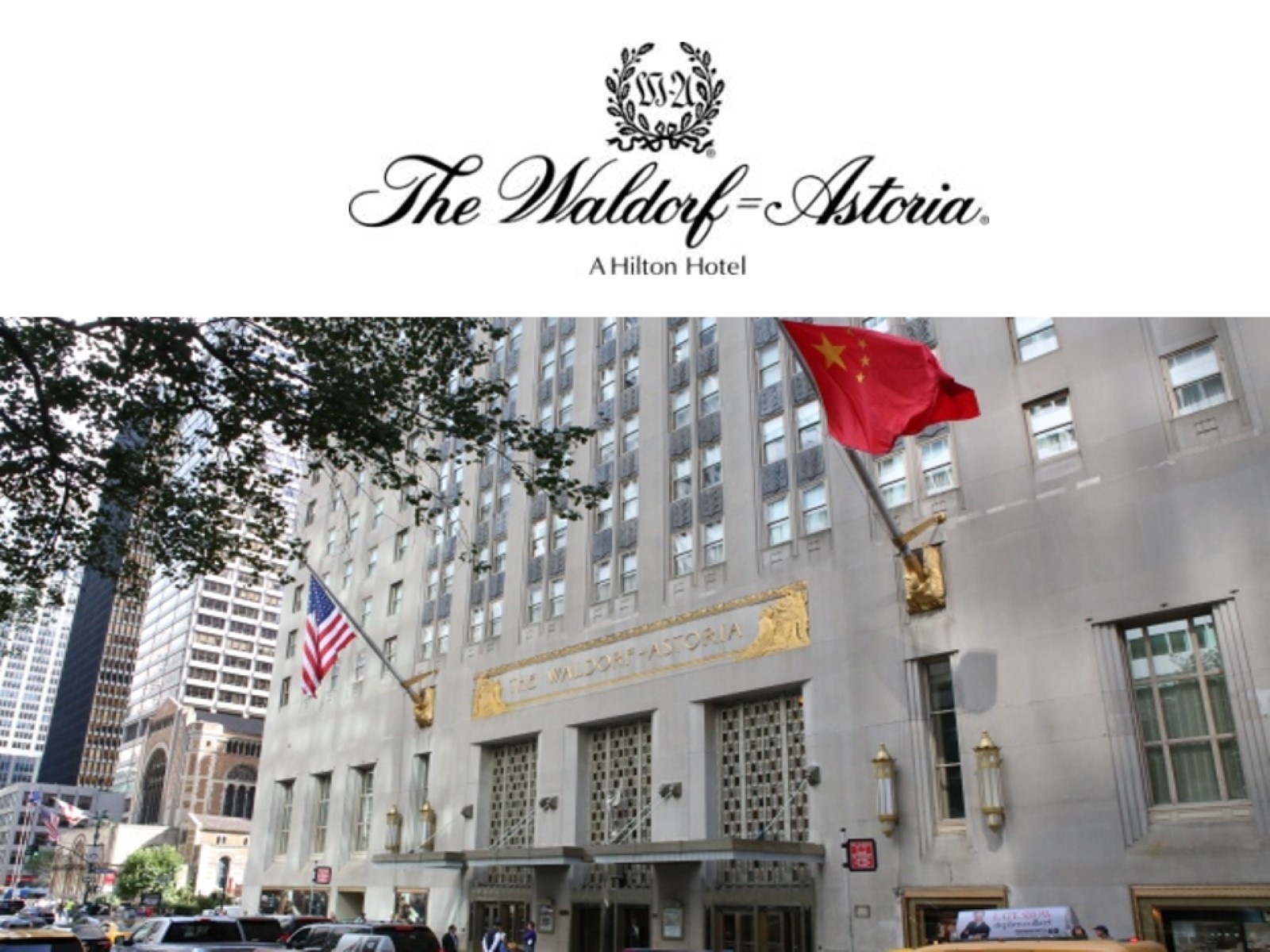 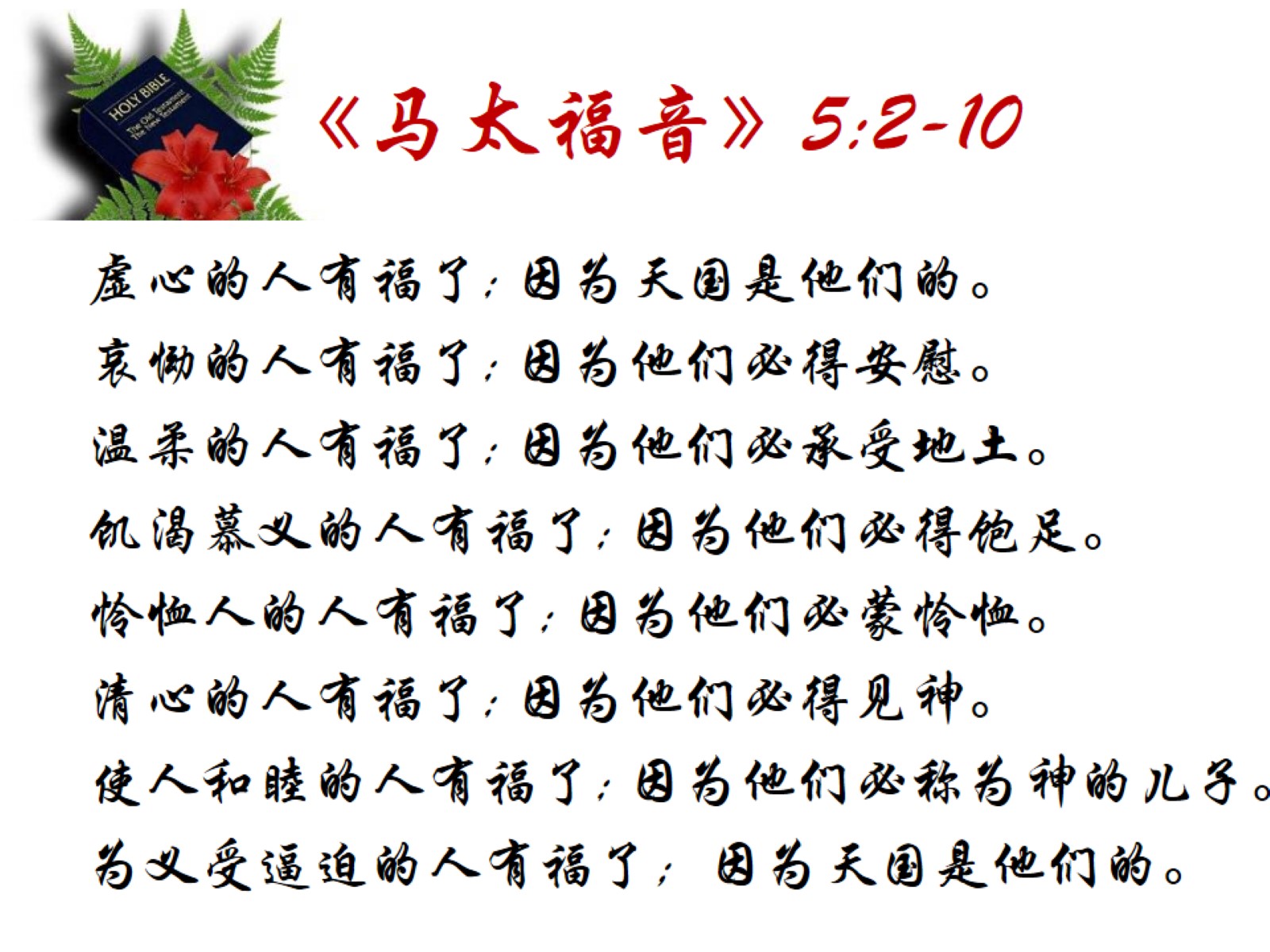 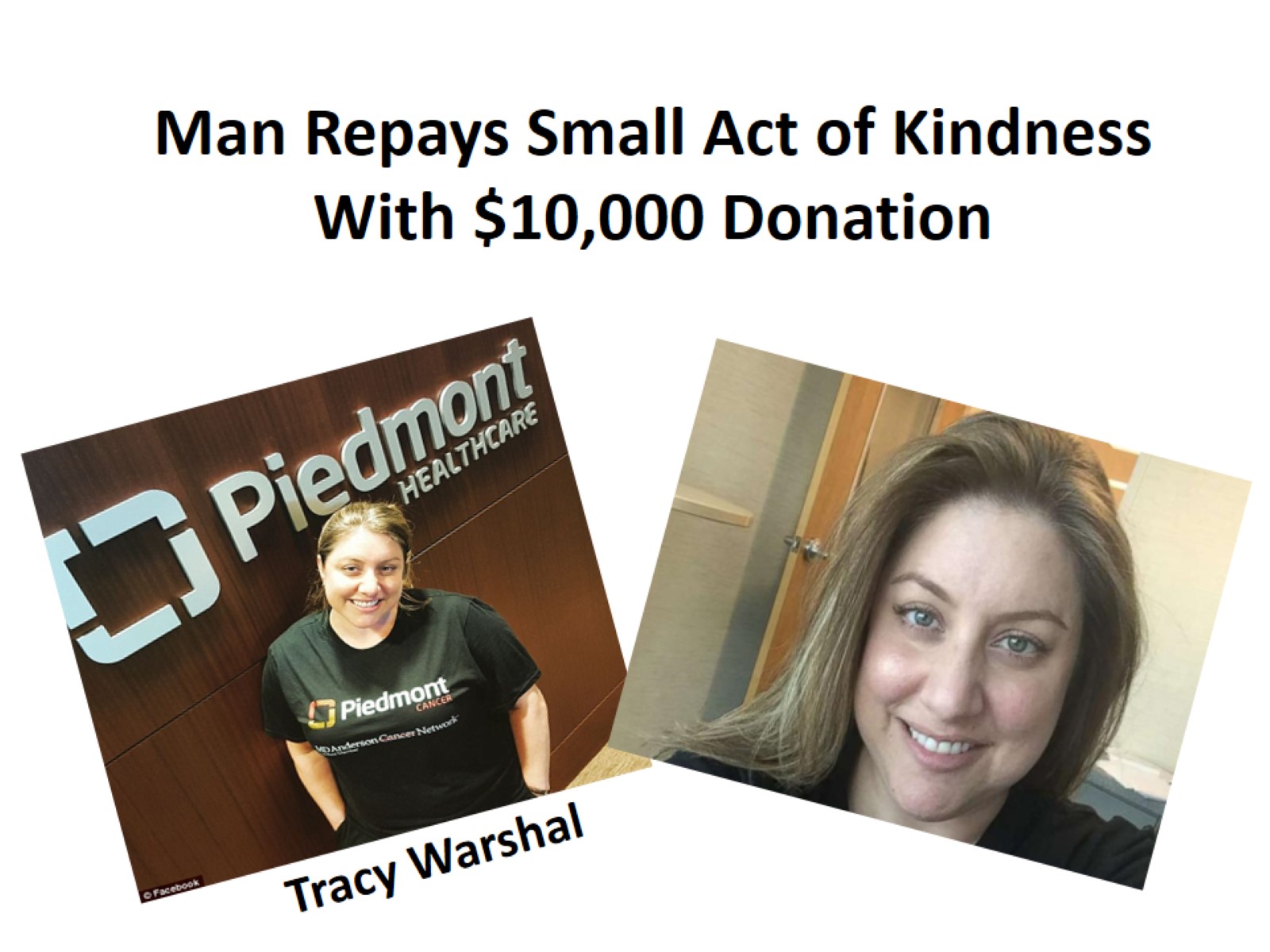 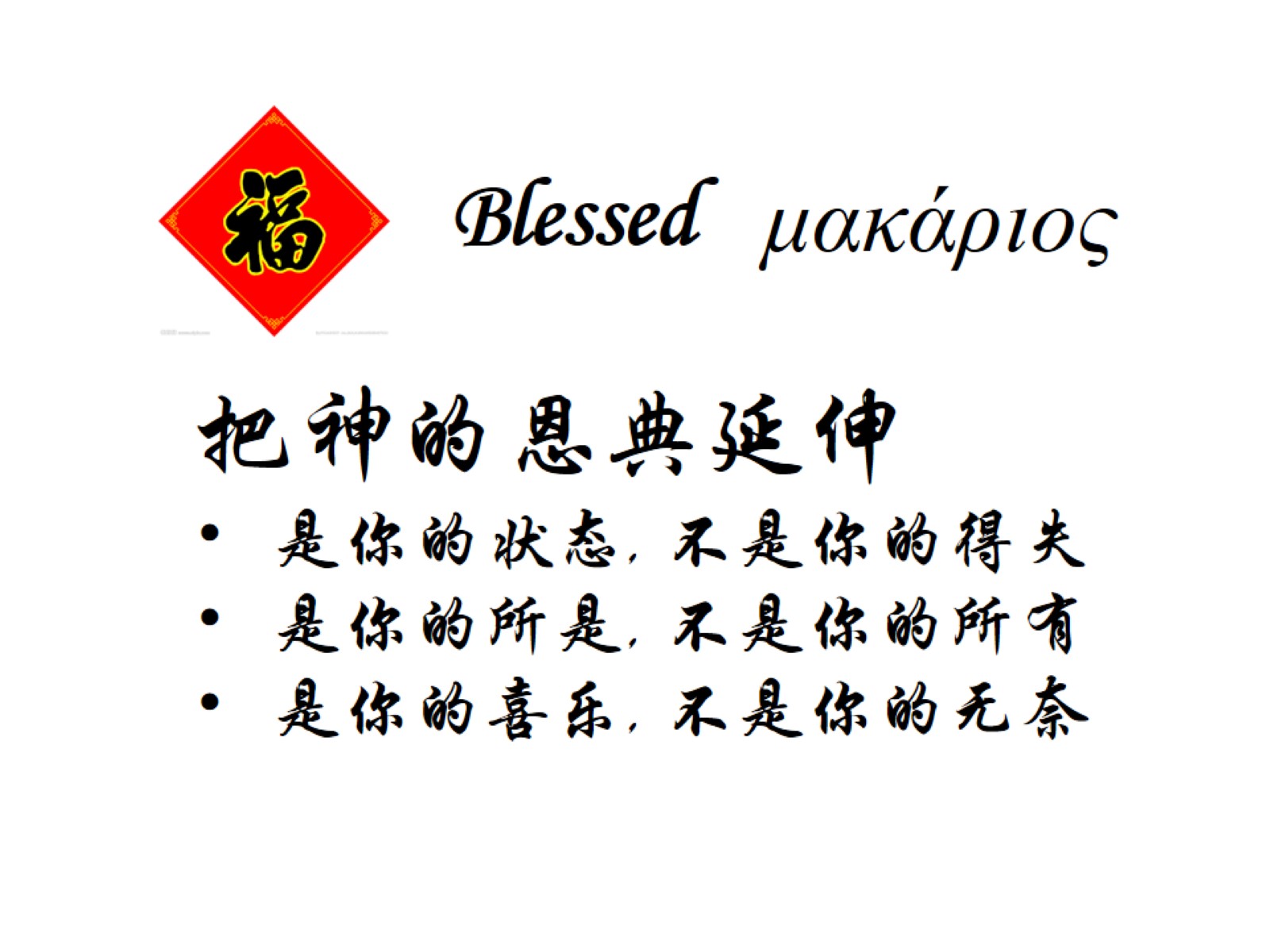 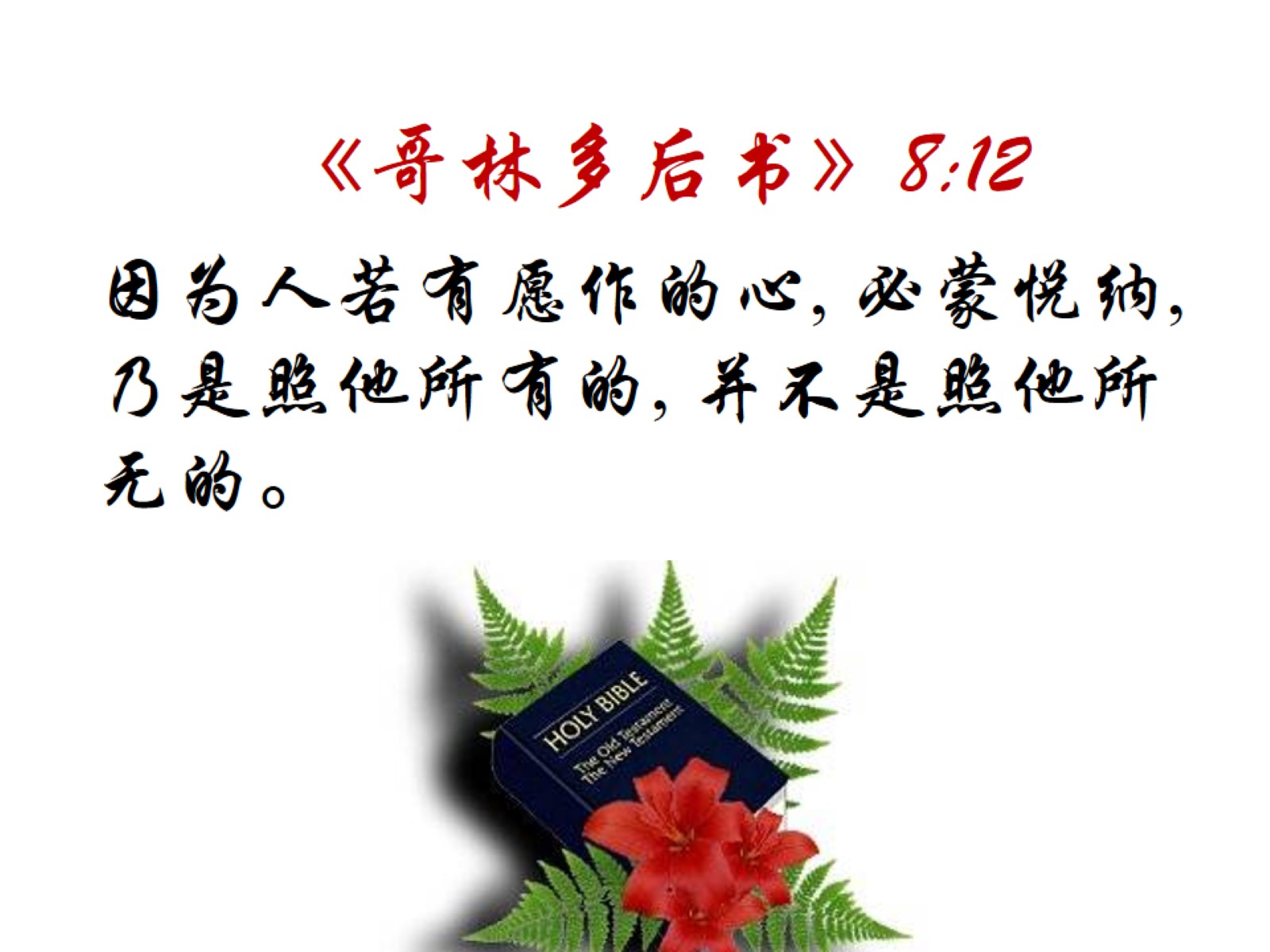